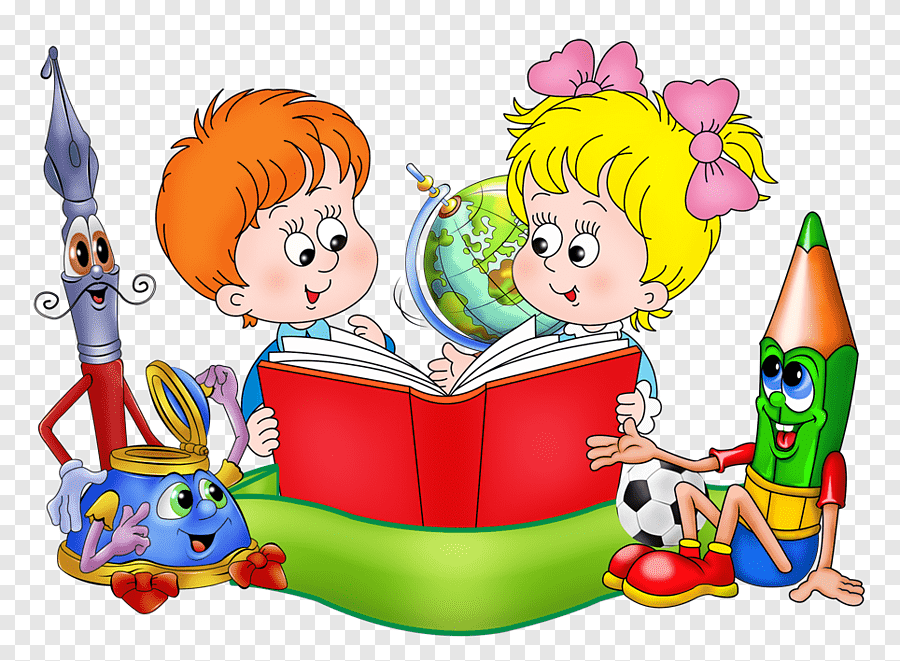 ШКОЛА ДОШКОЛЬНИКА
МБОУ ШКОЛА №37 г. о. САМАРА
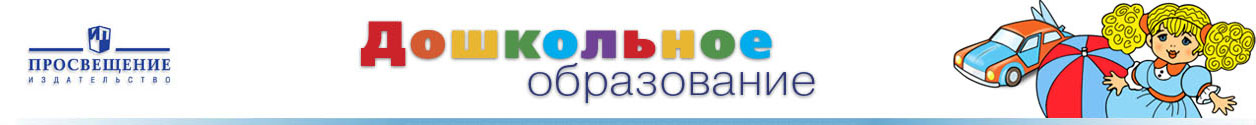 Модель организации образовательного процесса с детьми 5–7 лет по программе «Преемственность»
Программно-методический комплекс «Преемственность» разработан в соответствии с Федеральным государственным образовательным стандартом дошкольного образования (ФГОС ДО).
         Пособия и программа ПМК «Преемственность» разработаны авторами учебно-методического комплекса «Школа России».
Программа «Преемственность» позволяет организовать системную подготовку детей дошкольного возраста к обучению в школе по учебно-методическому комплексу «Школа России».
Содержание программы рассчитано на постепенное вхождение ребёнка в процесс обучения, что обеспечивает преемственность между дошкольным и начальным образованием.
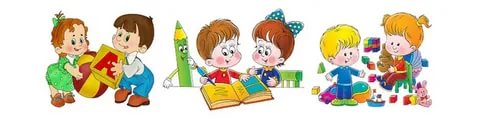 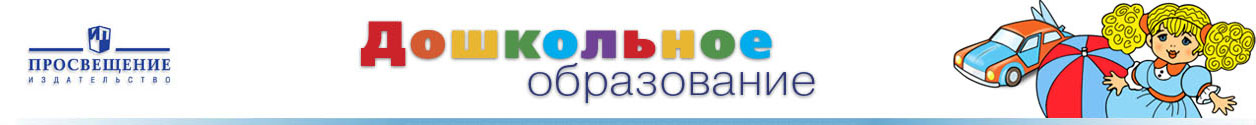 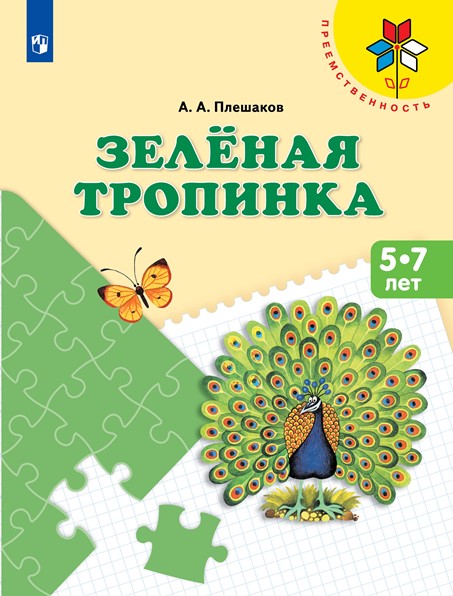 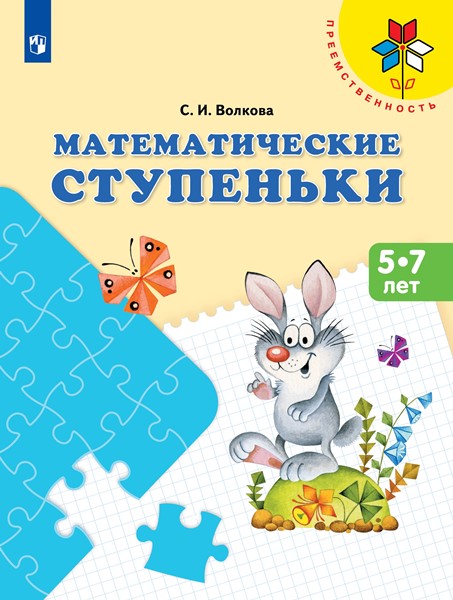 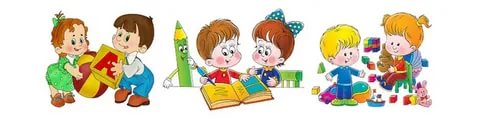 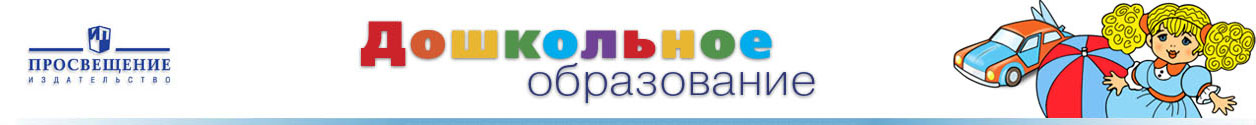 УЧЕБНЫЙ ПЛАН
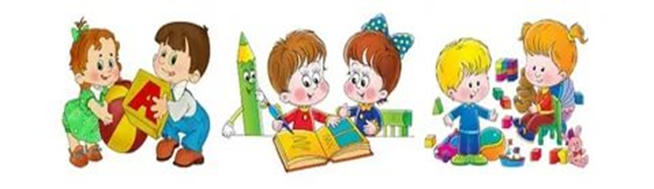 УЧЕБНЫЙ ПЛАН
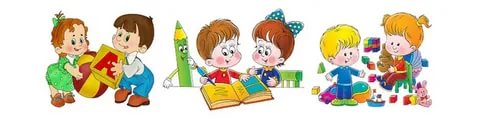 УЧЕБНЫЙ ПЛАН
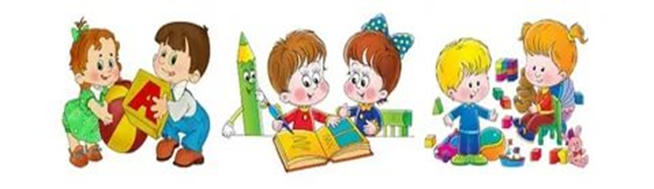 РАСПИСАНИЕ ЗВОНКОВ
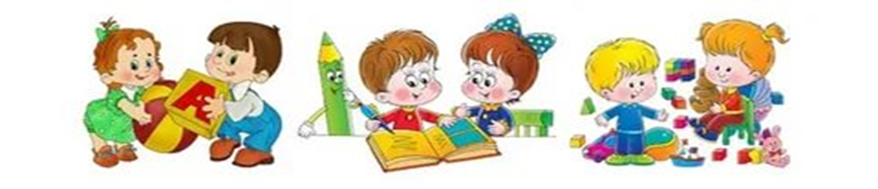